40 - lecie internatuZespołu Szkół Leśnych w Zagnańsku
Internat - lata 70.
[Speaker Notes: Baza materialna
Budynek
Pokoje korytarze
Sale łazienki
Kadra
Kierownicy
wychowawcy
Życie kulturalne
Dyskoteki
Rykowisko
Zespołu muzyczne
Sławni ludzie]
Internat nocą - lata 70.
Kwaterowanie w internacie
Typowy wystrój pokoju, lata 70.
Typowe zajęcie
Pokój mieszkalny, lata 80. i 90.
Miło patrzeć, jak praca wre!
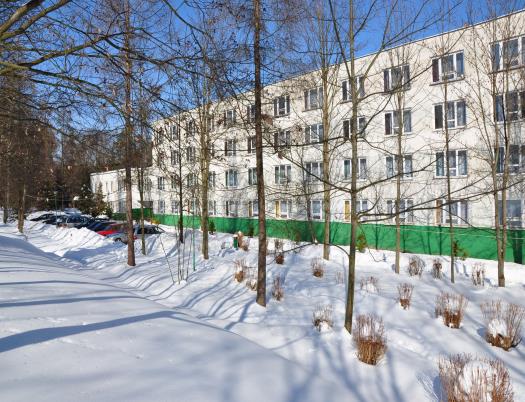 Internat
 obecnie
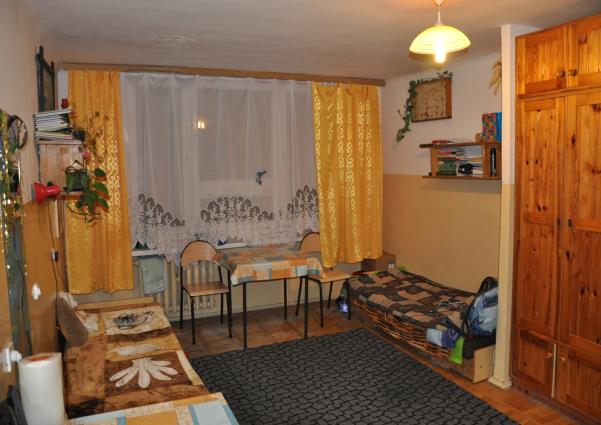 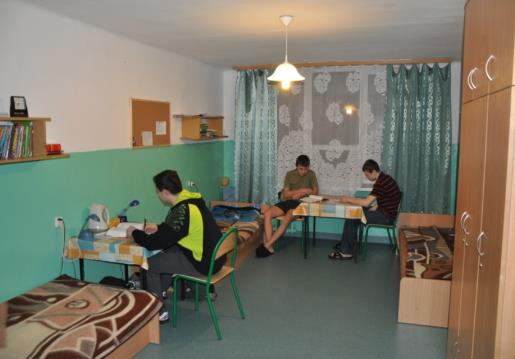 Pokoje 
mieszkalne
Stołówka
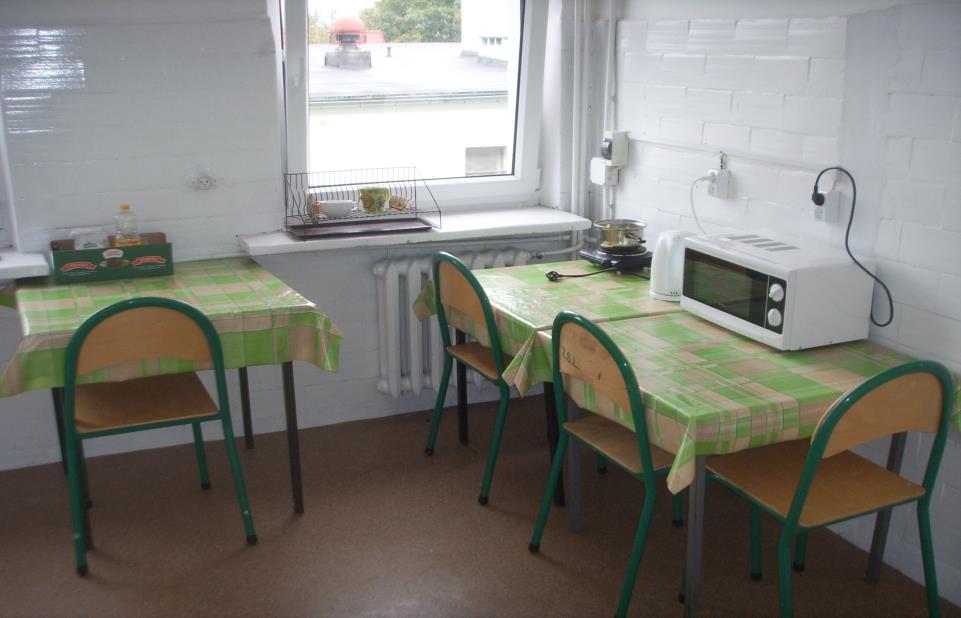 Aneks kuchenny
Siłownia
Sala sokolnicza
Sala plastyczna
Kierownicy internatu:
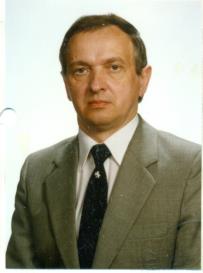 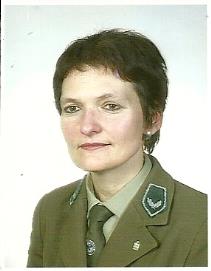 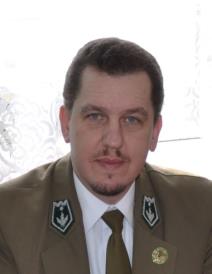 Bogusław 
  Dziedzic
Jan
 Kaleta
Janusz 
 Grudniewski
Iwona
 Ledwójcik
Jednoczą nas obyczaje - Wigilia
Jednoczą nas obyczaje - Wigilia
Jasełka
Czas wolny – twórczość amatorska
Zespół muzyczny „Sylwan”
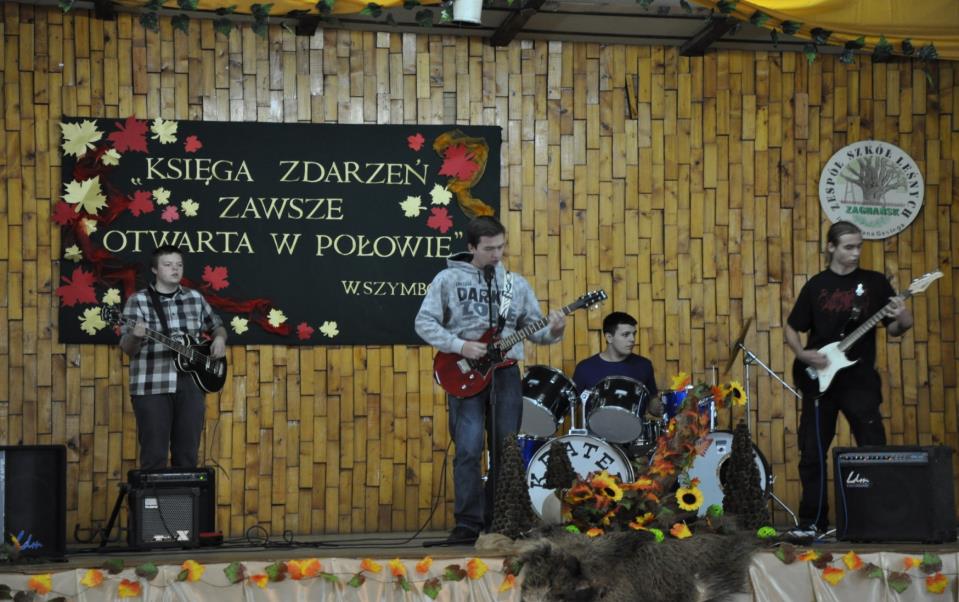 Obecny zespół muzyczny „Lumberjack”
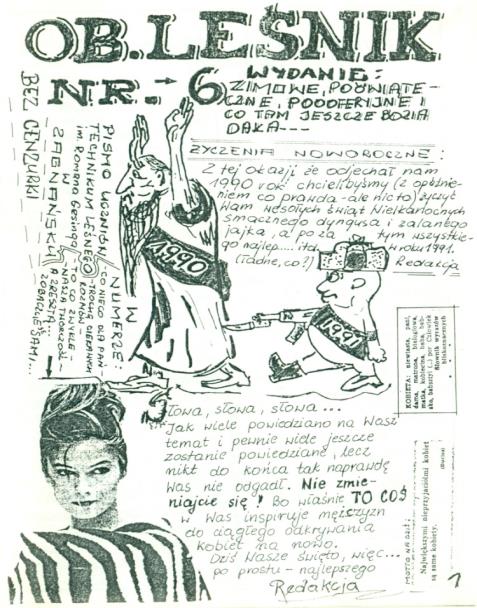 Gazetka szkolna
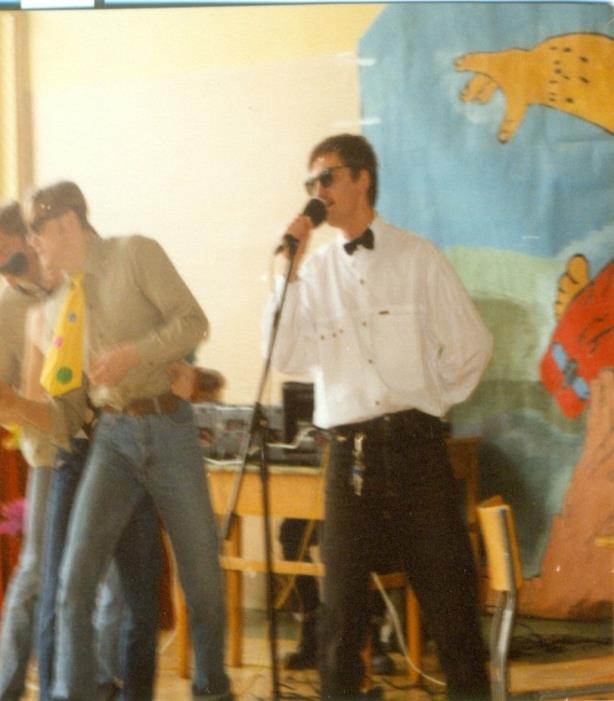 Kabaret
Malwersacja
Plastykalia, Muzykalia – powiatowe zmagania
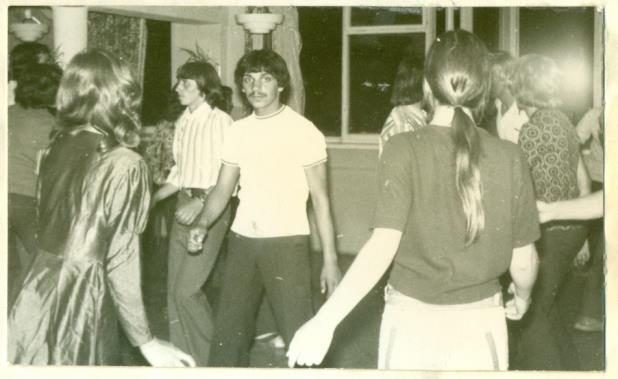 Dyskoteki 
 - lata 70.
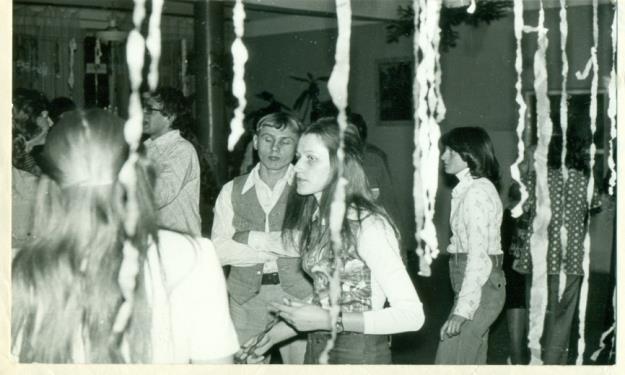 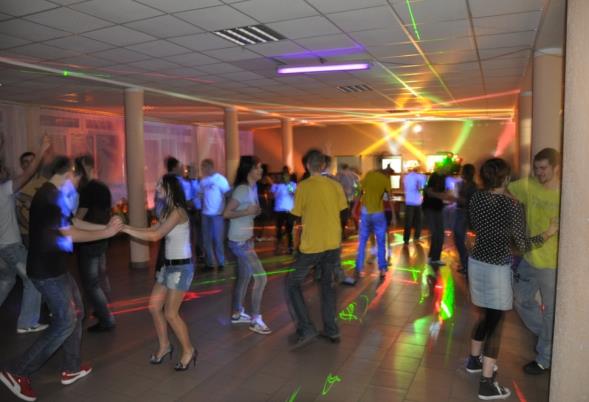 Dyskoteki obecnie
Spotkania z artystami – dawniej i …
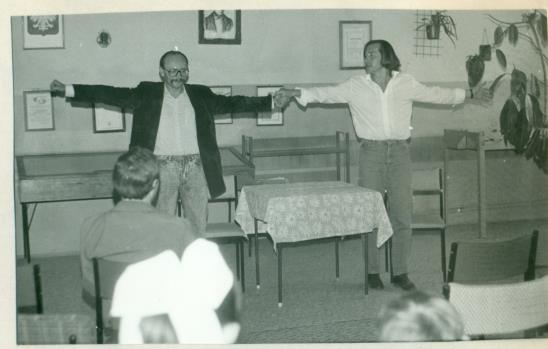 Leszek Kumański
 i Czesław Hryniewicz
Spotkania z artystami – dawniej i dziś
Michał Sobol -poeta
Konkurs pięknego czytania
Spotkanie z kolekcjonerem broni białej myśliwskiej
Internat zimą